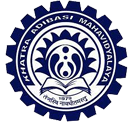 KHATRA ADIBASI MAHAVIDYALAYA
Department – Sanskrit
Session : 2019-20
Semester: I
Subject:  Chanda and its types
Teacher’s Name: Trilochan Sing Sardar
छन्दः
छन्दः' इत्येतस्य पदस्य व्युत्पत्तिरियम् — छन्दयति (पृणाति) इति छन्दो वा छन्दयति (आह्लादयति) इति छन्दः अथवा छन्द्यतेऽनेनेति छन्दः । छन्दांसिच्छादनाद् इत्येतद् यास्ककथनाद् वेदार्थवाचकं छन्दः इत्येतत्पदं छद् (छादने) धातोर्निष्पन्नम् । वेदावरणकारित्वात् छन्द इत्यस्य पदस्य युक्ततां दुर्गाचार्यः आह -
'यदेभिरात्मानमाच्छादयन् देवा मृत्योर्बिभ्यतः, तत् छन्दसां छन्दस्त्वम्॥'
वाक्यमिदं छान्दोग्योपनिषद्यपि पाठभेदेन प्राप्यते। 'छन्दांसि छादनात्‘ अस्यैवार्थस्य सम्पुष्ट्यां दुर्गाचार्यस्य पूर्वोक्तवाक्यमस्ति ।
छन्दोभेदः
"पदं चरणम्, तद् अर्हतीति पद्यम्“ । पद्यं द्विविधम्-
	१- वृत्तम् [गणैर्नियन्त्रितम्, यथा- इन्द्रवज्रा, वियोगिनीत्यादीनि छन्दांसि]
	२- जातिः [मात्राभिर्नियन्त्रिता, यथा- आर्या, गीतिरित्यादीनि छन्दांसि]
इदं च वृत्तं समवृत्तम्, अर्धसमवृत्तम्, विषमवृत्तम् इति भेदेन त्रिविधं भवति।
		 छन्दोमञ्जर्याम् उच्यते – पद्यं चतुष्पदी तच्च वृत्तिं जातिरिति द्विधा।
				वृत्तम् अक्षरसङ्ख्यातं जातिर्मात्राकृता भवेत्।।
				समम् अर्धसमं वृत्तं विषमञ्चेति तत्त्रिधा।
समवृत्तम्
अङ्घ्रयो यस्य चत्वारस्तुल्यलक्षणलक्षिताः।
तच्छन्दश्शास्त्रतत्वज्ञाः समं वृत्तं प्रचक्षते॥
अर्थात् -
यस्य पद्यस्य चत्वारः अपि पादाः तुल्यलक्षणेन लक्षिताः भवन्ति, तच्छन्दः छन्दशास्त्रतत्वज्ञाःसमं वृत्तं प्रवदन्ति।
यथा-
स्रग्धरादीनि छन्दांसि।
छन्दोमञ्जर्याम् उच्यते – समं समचतुष्पादम्
अर्धसमवृत्तम्
अर्धसमवृत्तं यथा-
प्रथमाङ्घ्रिसमो यस्य तृतीयश्चरणो भवेत्।
द्वितीयस्तुर्यवत् वृत्तं तदर्धसममुच्यते॥
अर्थात्-
यस्य पद्यस्य प्रथमपादेन समानः तृतीयपादः भवेत् अपि च द्वितीयपादवच्चतुर्थः पादः भवेत्तदा अर्धसममुच्यते।
यथा- वियोगिनीत्यादीनि छन्दांसि ।
छन्दोमञ्जर्याम् उच्यते – समं समचतुष्पादं भवत्यर्धसमं पुनः।
			आदिस्तृतीयवद् यस्य पादस्तुर्यो द्वितीयवत्।
विषमवृत्तम्
विषमवृत्तं यथा-
यस्य पादचतुष्केऽपि लक्ष्मभिन्नं परस्परम्।
तदाहुर्विषमं वृत्तं छन्दश्शास्त्रविशारदाः॥
अर्थात्- यस्य पद्यस्य चतुर्ष्वपि पादेषु भिन्नं भिन्नं लक्षणं संघटते तदा छन्दश्शास्त्रविशारदाः विषमं वृत्तं प्राहुः।
यथा- चतुरूर्ध्वादीनि छन्दांसि।
छन्दोमञ्जर्याम् उच्यते – भिन्नचिह्नचतुष्पादं विषमं परिकीर्तितम्।